The Last Meal
Text: 
Colossians 3:16-17
[Speaker Notes: By Nathan L Morrison
All Scripture given is from NASB unless otherwise stated

For further study, or if questions, please Call: 804-277-1983 or Visit www.courthousechurchofchrist.com]
Intro
Have you ever thought about what your last meal might be? 
What it might say about you?
Many prisons allow death row inmates a last meal before execution
Some people don’t get to plan their last meal, because life is fragile and can end in a host of tragic ways
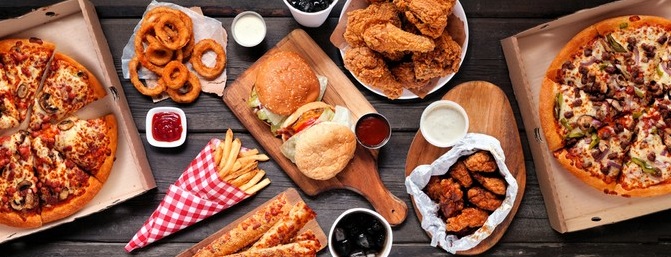 The Last Meal
What would God think of your last eternal meal…
Would God condemn you on your steady diet of:
Worldly things
Worldly cares
Human Philosophy
Man-made religions, creeds and traditions
Would God commend you for your steady diet of:
The Bread of Heaven
The Eternal Water of Life
Things that are honorable and pure
Spiritual things that focus one’s eyes on Heaven
Intro
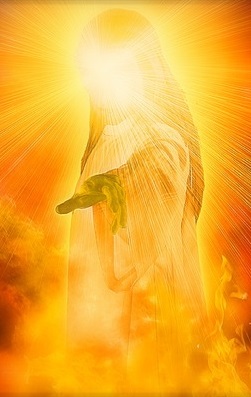 If you were to meet God today in judgment, what would He say about your last meal?
The Last Meal
Last Meal of Worldly Feast
Matthew 16:26
I John 2:15-17
Jude 1:19
Worldly Allurements
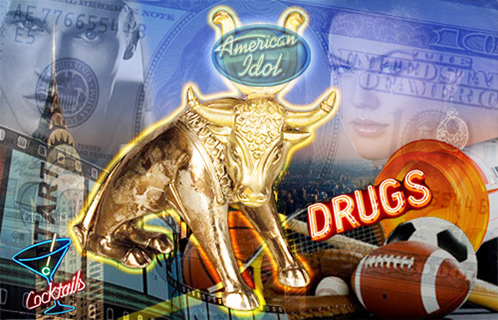 The Last Meal
Last Meal of Worldly Feast
Matthew 13:22
Mark 4:18-19
Luke 8:14
Worldly Cares
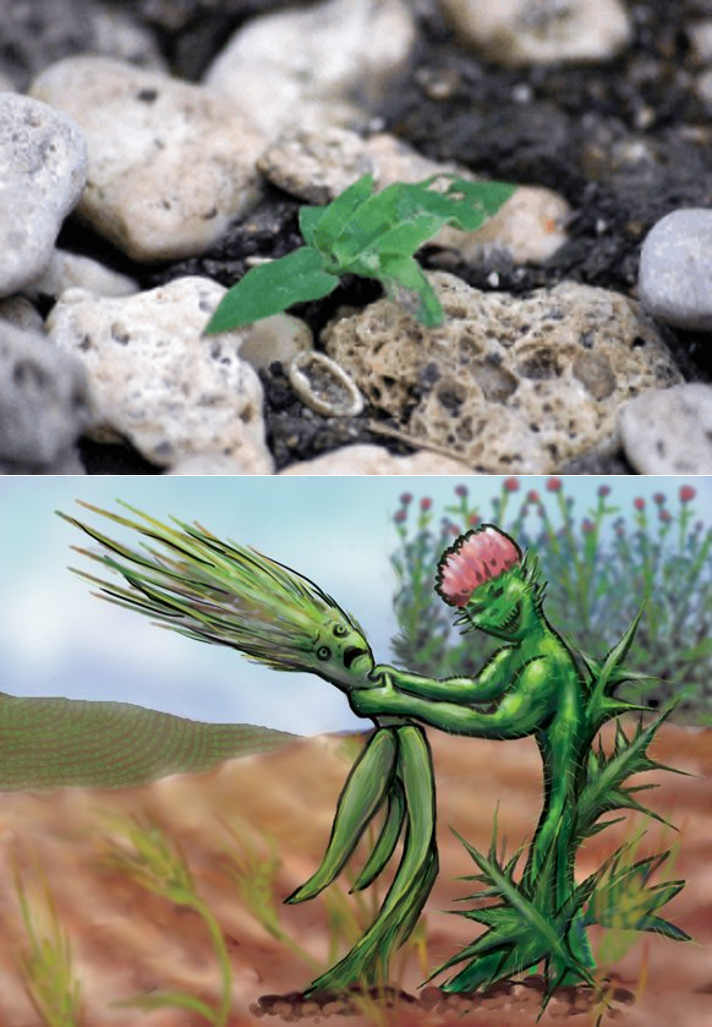 The Last Meal
Last Meal of Worldly Feast
I Corinthians 1:19-21
I Corinthians 3:18-20
I Timothy 6:20-21
Human Philosophy
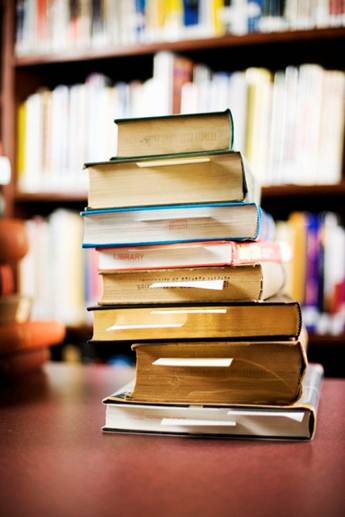 The Last Meal
Last Meal of Worldly Feast
Matthew 15:13-14
I Corinthians 3:11
Galatians 1:6-9
Man-made Religions (Creeds & Traditions)
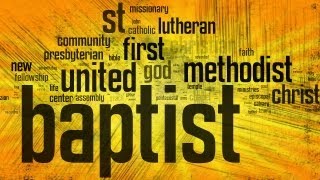 The Last Meal
Last Meal of Worldly Feast
Feasting on worldly things starves the soul and makes one unfruitful and can cause one to lose their soul!
Worldly Allurements

Worldly Cares 

Human Philosophy

Man-made Religions
The Last Meal
Last Meal of Eternal Feast
John 6:35
Colossians 3:16-17
Bread of Heaven
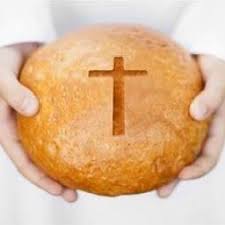 The Last Meal
Last Meal of Eternal Feast
John 4:12-14
Revelation 22:17
Eternal Water
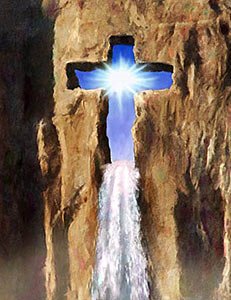 The Last Meal
Last Meal of Eternal Feast
Philippians 4:8
Titus 2:11-14
Things that are honorable and pure
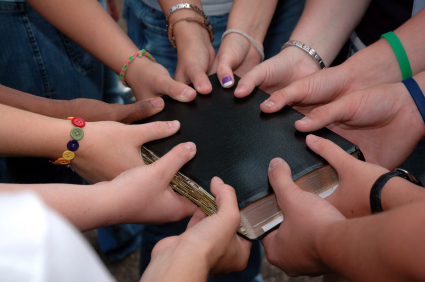 The Last Meal
Last Meal of Eternal Feast
Colossians 3:1-3
Hebrews 12:1-3
Spiritual things that focus one’s eyes on Heaven
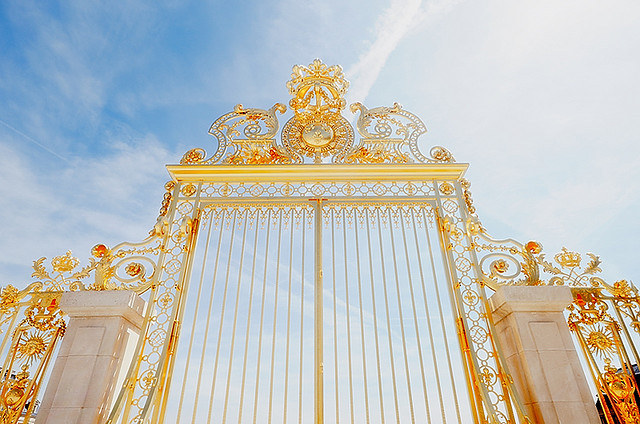 The Last Meal
Last Meal of Eternal Feast
Feasting on eternal things feeds the soul and focuses one on Heaven!
Bread of Heaven

Eternal Water

Things that are honorable and pure

Spiritual things that focus one’s eyes on Heaven
The Last Meal
Conclusion
Colossians 3:16-17
Let the word of Christ richly dwell within you, with all wisdom teaching and admonishing one another with psalms and hymns and spiritual songs, singing with thankfulness in your hearts to God. Whatever you do in word or deed, do all in the name of the Lord Jesus, giving thanks through Him to God the Father.
The Last Meal
The Last Meal
Conclusion
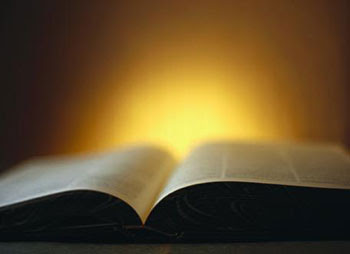 We may not all get to choose our last physical meal, but we, in a time of resolutions, can resolve to choose a diet of an eternal feast with eternal rewards!
Will God say of you, “He/She ate poorly” or will He say, “He/She was well fed”?
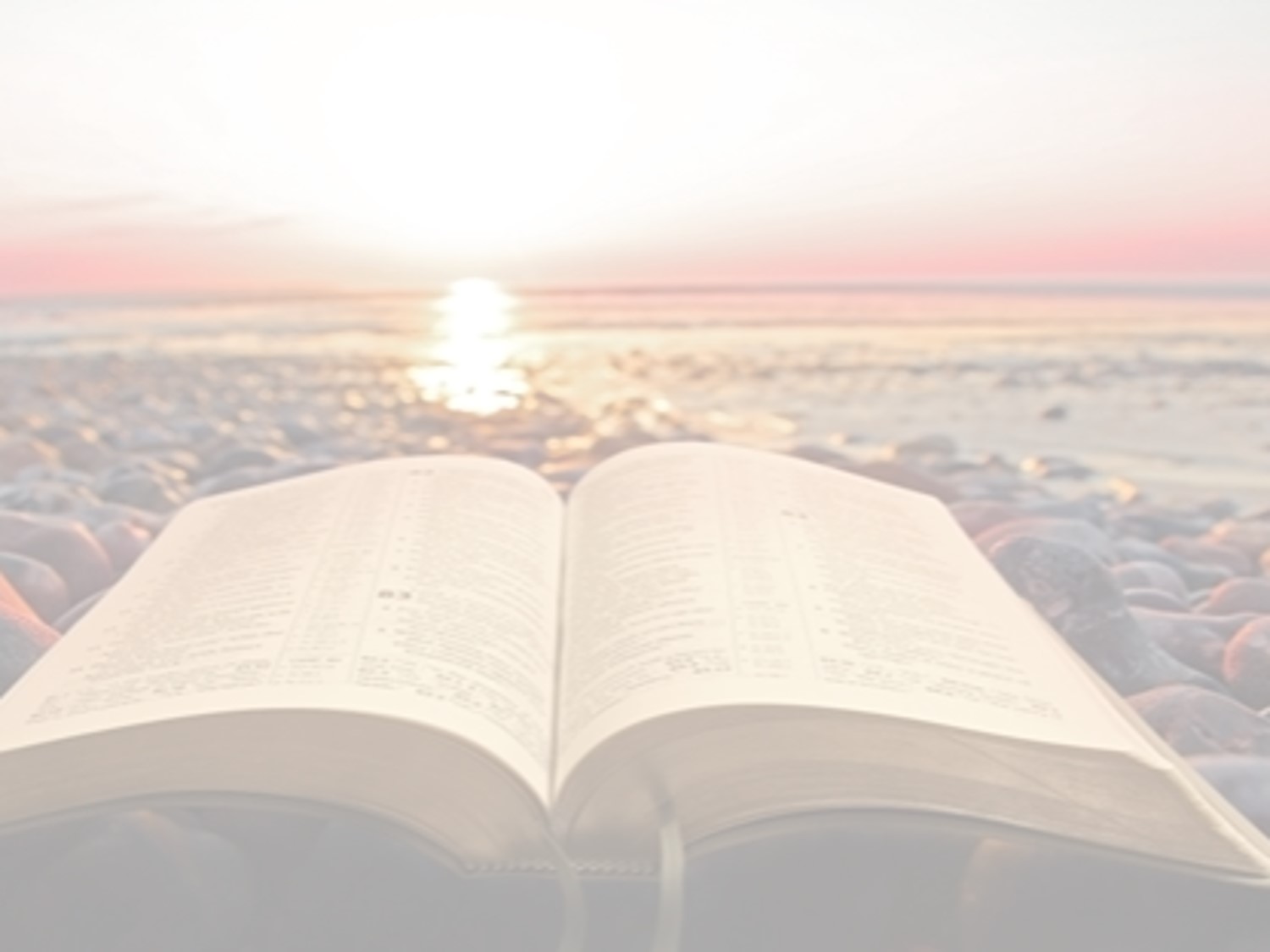 “What Must I Do To Be Saved?”
Hear The Gospel (Jn. 5:24; Rom. 10:17)
Believe In Christ (Jn. 3:16-18; Jn. 8:24)
Repent Of Sins (Lk. 13:3-5; Acts 2:38)
Confess Christ (Mt. 10:32; Rom. 10:10)
Be Baptized (Mk. 16:16; Acts 22:16)
Remain Faithful (Jn. 8:31; Rev. 2:10)
For The Erring Saint: 
Repent (Acts 8:22), Confess (I Jn. 1:9),
Pray (Acts 8:22)